UCOL 1523:GATEWAY TO BELONGING
Week 15 – November 29- December 3, 2021
CHAPTER 7 – Fostering Connection and 
CHAPTER 8  – Everyday Belonging
Announcements
The Belonging Toolbox Open Book Online Test 2 …
is online, open book/notes, taken outside of class meetings.
will be posted on the Canvas course website, from 12:01am on Wed. (12/01/201) to 11:59pm on Thurs. (12/02/2021) of Week 15.
Has 50 multiple choice questions with unlimited attempts in 24 hours.
covers Chapters 5, 6, 7, & 8 from the Ackert’s Workbook.
is worth up to 50 points.
Announcements
The extra credit Donation Drive ends December 3.
In partnership with Pantry Partners, Gateway to  Belonging at OU is collecting Stocking Stuffers, Warm Fuzzy Blankets, Fast Food Gift Cards ($10-$15), Hats & Gloves. All items must be new. Drop off items by December 3 in the Chemistry building room 311 10:30 am -1:15 pm MWF 11:00 am – 3:00 pm TR Contact aktrevi@ou.edu with any questions.
UCOL 1523:GATEWAY TO BELONGING
Week 15 – November 29- December 3, 2021
CHAPTER 7 – Fostering Connection
Chapter 7 (AW)  Learning Objectives
Describe how exactly to cultivate a life conducive to fostering connection with others.
Explain why we need human relationships.
Discuss what benefits relationships bring to our lives.
Outline strategies for forming healthy, fulfilling relationships.
Identify the process for building connections with others.
Review: Group Activity-Discussion Board (15 mins)
Read the Self-Care Practices section (pp. 347-349) and Implications and Conclusions section (pp. 356-357) of the “When College Students Look after Themselves: Self-Care Practices and Well-Being” article in module 14. 
Then, complete the Self-Care discussion board on Canvas.
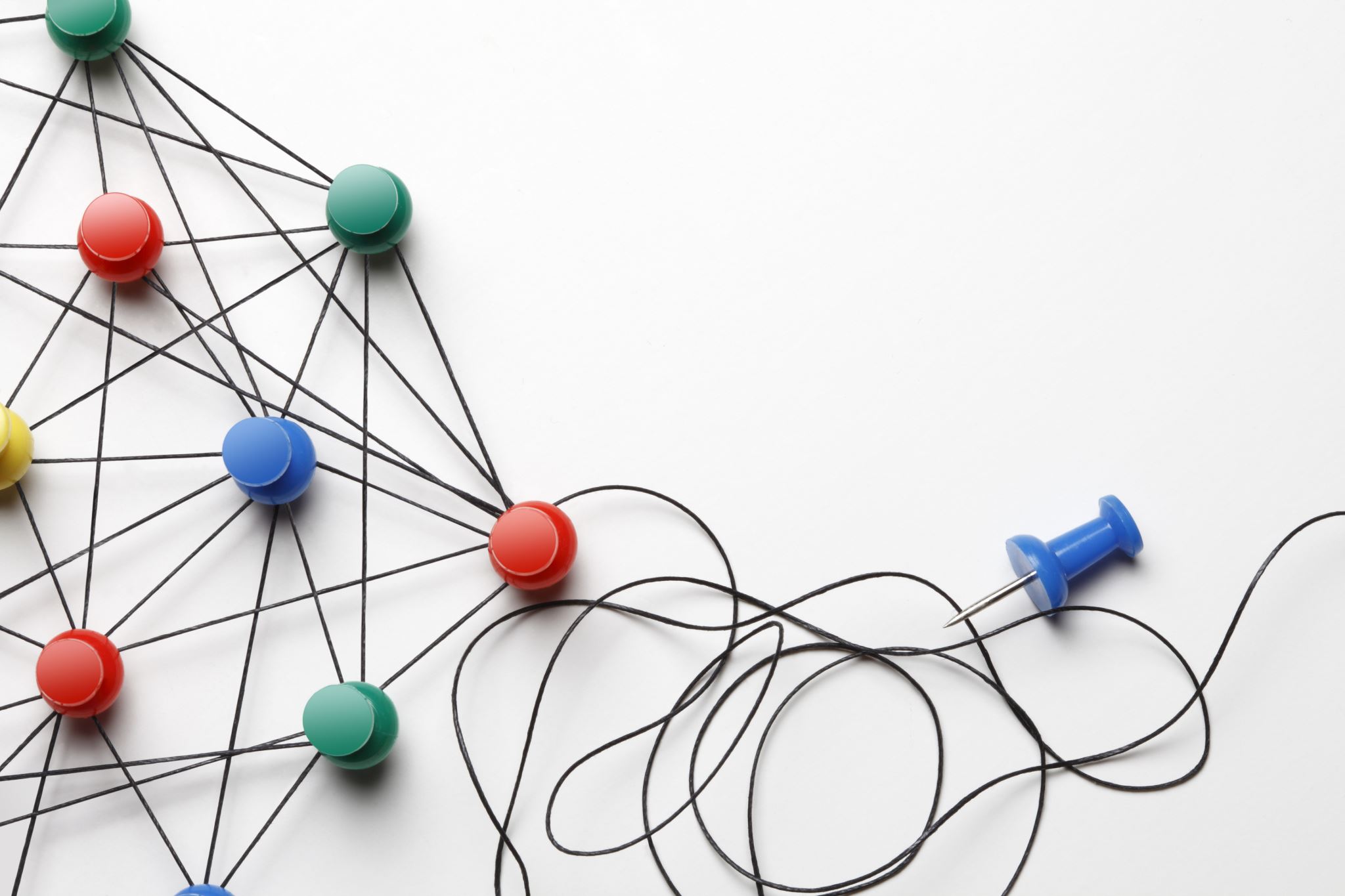 Discuss (3 mins)
Are connections important? What at are some reasons that make connections important?
Are Connections Important?
Connections are important for practical reasons
Humans survive and thrive being social creatures.
Connections are important for growth and development
Positive interactions help us become fully formed, healthy individuals.
Self-actualization through human relationships.
Are Connections Important?
Connections are important to function in this world
Having relationships teaches us basic skills. 
Defines what makes a good friend, a bad partner, or 
	a trusted caretaker.
Connections are important to validate our experiences
Lessens feelings of loneliness.
Brings joy, adventure, unconditional love & support.
Normalizes and validates our thoughts, emotions, and experiences.
The Importance of Connection
“Our experience and connections with others, good and bad, allow us to learn and develop….[Our connections] educate and inform us on how to function…with other people.” (p. 114).
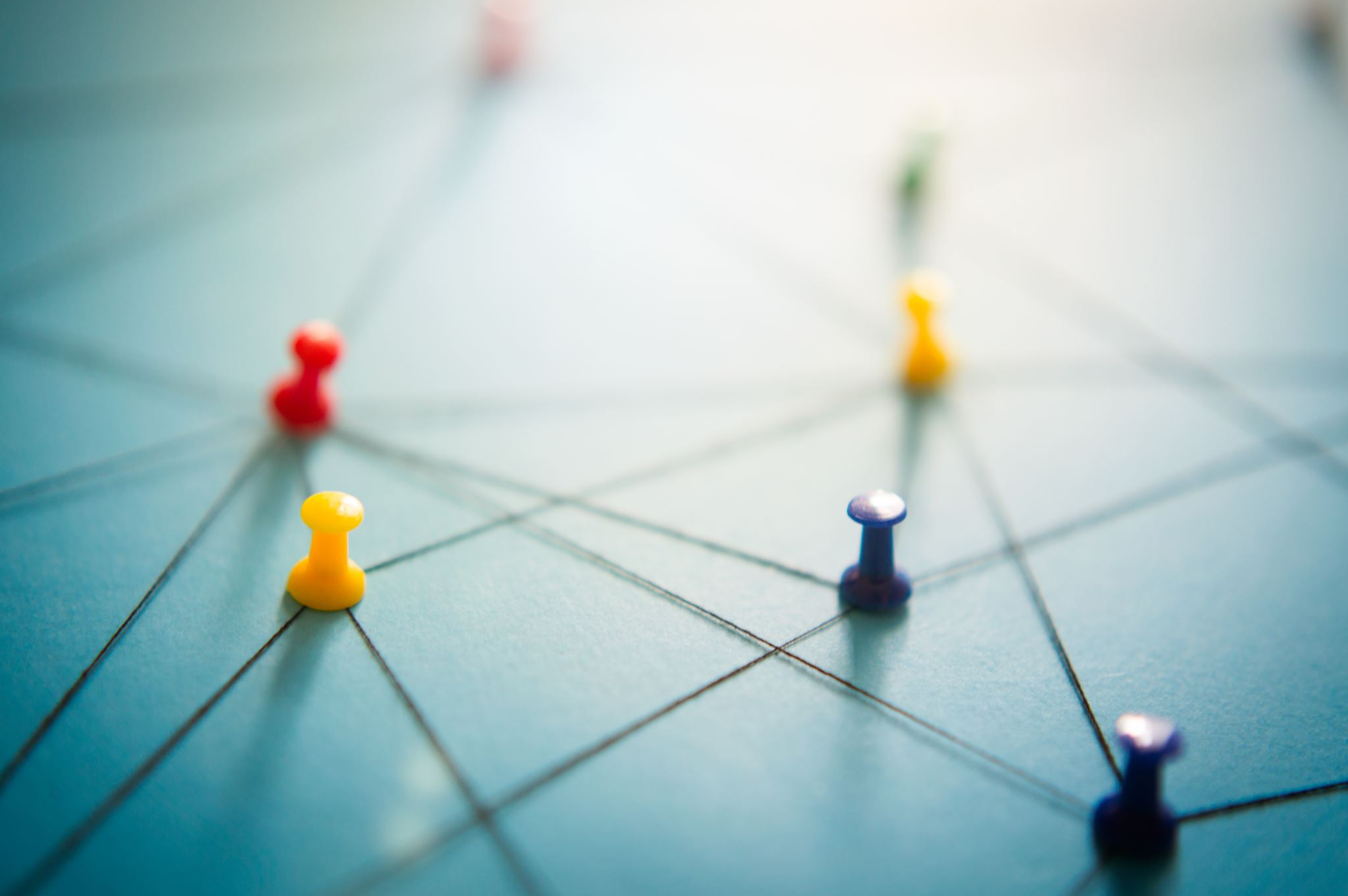 Discuss (3 mins)
How to meet new people and build strong connections?
Making the Effort to Foster Connections with Other People
How to meet new people and build strong connections?
We need to make a conscious effort to create our relationships and follow these steps
Making the Effort to Foster Connections with Other People
Building healthy, symbiotic relationships involves a process.
Start with surface-level connection and proceed inward
This step is necessary to build the foundation of connection and relationship.
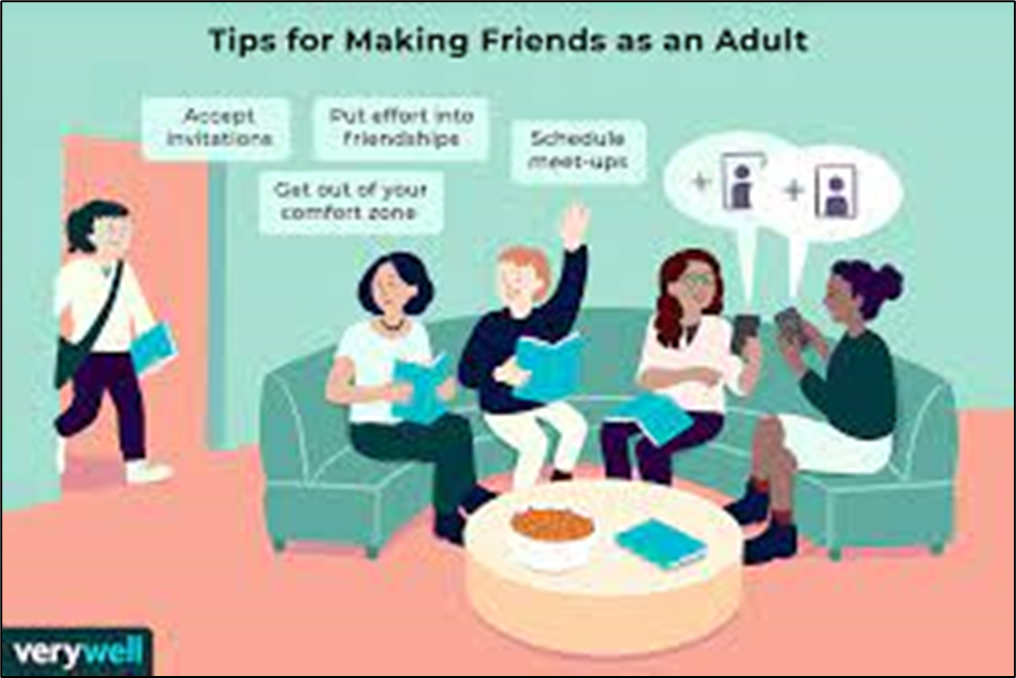 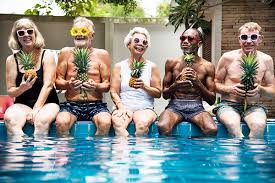 Making the Effort to Foster Connections with Other People…
Making friends as an adult involves making the effort to…
“Don’t be afraid to be yourself,   quirks and all.” (Ackert 130).
Embrace awkwardness and be your authentic, real, genuine self.
Trust your gut & set the necessary boundaries,
Practice conversation skills.
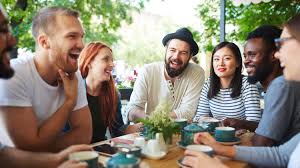 Making the Effort to Foster Connections with Other People
Building healthy, symbiotic relationships involves a process.
The more time we spend with the person, the more layers of our selves we peel back (self-discovery) 
No forced connection & no artificial bridge.
Give & Take is mutual.
Requires persistence and effort to flourish.
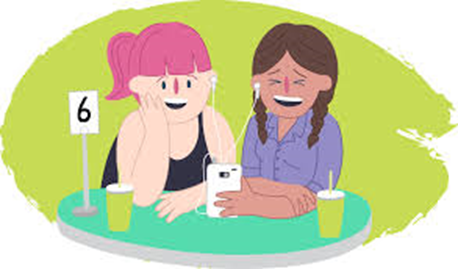 Belonging Toolbox + Journal Prompts: Getting to Know Yourself
The Self-Awareness Questionnaire asks:
What are your strengths?___________________________
What qualities do you bring to your relationships?____
What are some goals you have for the future?_______

The Journal Prompts ask:
What did you learn?________ 
How will this knowledge help you?________ 

These exercises, AW pages 119-123, are all about 
building self-awareness and gaining knowledge 
to find connections with others.
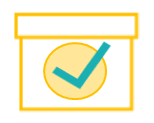 Fostering Connections by Building Relationships Take Time…
Relationships are just like gardens: 
We must tend to them and 
cultivate a healthy environment 
in order for them to grow.
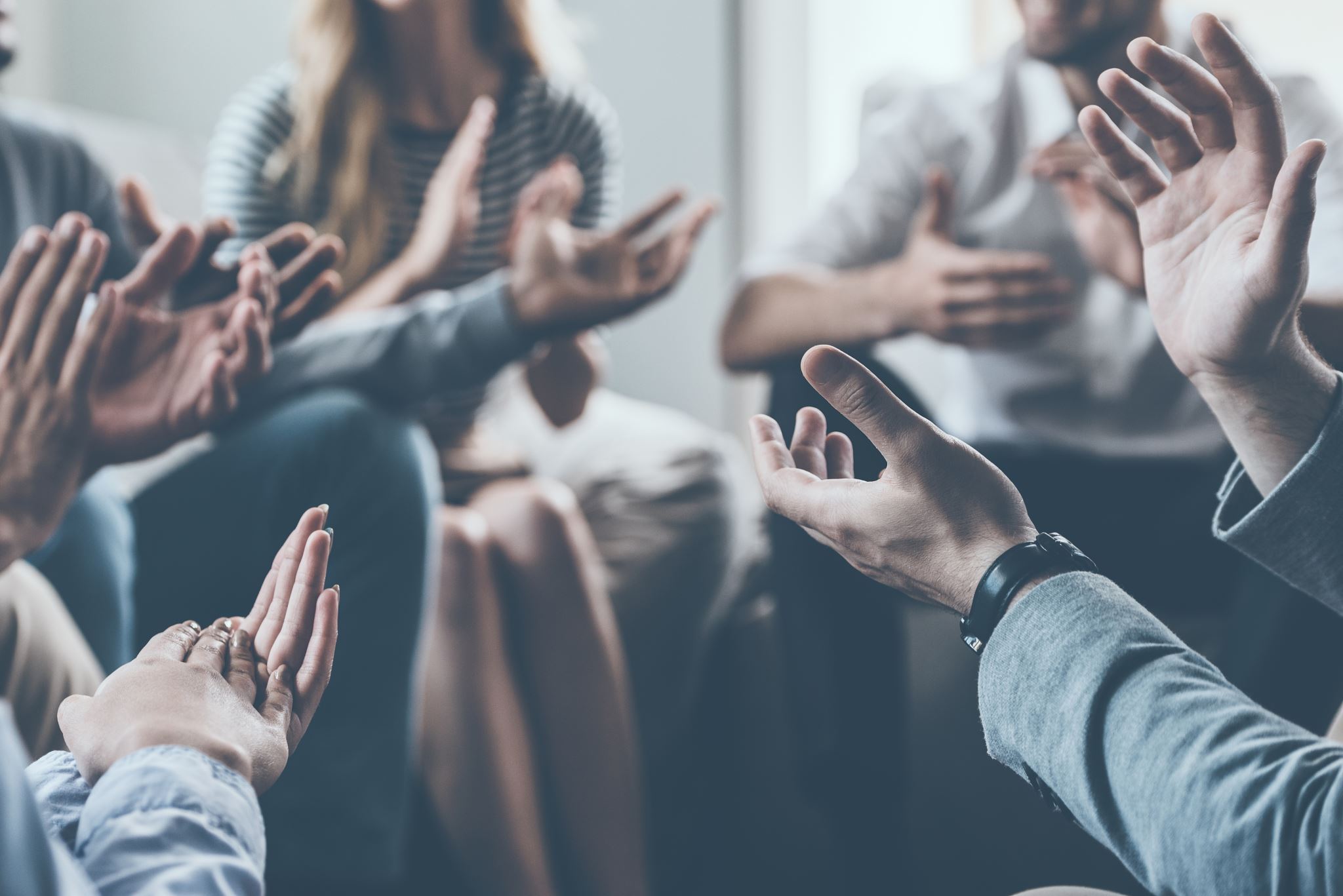 Discuss (3)
What if connecting with someone fails?
If Connections with Others Fail..
Remember that we aren’t meant to connect with everybody.
When the effort is not reciprocated, it can feel very discouraging and trigger feelings of rejection.
If Connections with Others Fail…
What to do if this happens?
Keep in mind that the progression of a relationship cannot be forced.
You can open up room for different types of relationships 
Brunch friends, work friends, casual friend, best friend & so on...
Belonging Toolbox: Getting to Know Yourself
Follow these Steps for Meditation & Positive Affirmations:

Develop patience in your relationships
Deal with difficult and frustrating feelings that relationships can bring up
Practice using affirmations to remind you that you are worthy of connection and relationship
The Journal Prompts ask:
Is mediation difficult for you?________ 
Does practicing mediation help you?________ 

These exercises, AW pages 127-128, will help you develop patience with difficult and frustrating feelings. that can occur when connecting with others.
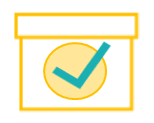 What hinders 
connections?
Making Everyday Connections with Other People
Answer: Your FEAR…
Fear of rejection or judgement.

What can you do about it?
Be confident in your goals & values.
Understand who you are and what’s right for you.
Keep your sense of self & purpose secure.
Key Takeaways
As social beings, we need human relationships to survive and thrive.
Healthy relationships are built through patience and effort. 
There are numerous in-person and online opportunities to build connections off campus and at OU.
Awareness of your own traits, behaviors and feelings and a sense of 
   self-worth are key to cultivating connection.
UCOL 1523:GATEWAY TO BELONGING
Week 15 – November 29- December 3, 2022
CHAPTER 8 – Everyday Belonging
Chapter 8 (AW)  Learning Objectives
Utilize the tools and concepts in the book to cultivate belonging
Put into use the following skills to foster a sense of belonging and improve connections with others:
Acceptance
Compassion
Positive thinking
Challenging negative thoughts
Self-care
Work towards building healthy relationship with others & ourselves
In this workbook, generally belonging…
“Belonging means being seen for your true self, accepted, and validated by another person or group for that self.” (p. 136)
The Concepts and Tools of Belonging…
How to practice self-care?
Acceptance is what underlies each of these practices. We can grow and foster connections only by embracing the uncomfortable and accepting ourselves, others, and our circumstances.
Challenge any negative views you hold about yourself and the world around you.
Practice gratitude.
Get out of your comfort zone; be open to difference and change.
Take concrete steps toward relationships and connection.
How to stay resilient?
Progress is not linear .
Setbacks, disappointments, fears, and worries are all natural
Meet yourself right where you are at.
Celebrate steps ahead and give yourself permission to feel negative & intrusive thoughts
Regularly practice the skills & tools in the book.
How can you tie all the concepts together to move forward?
Practice Introspection:
Observe and identify negative thinking patterns
Accept your shortcomings
Practice self compassion
Stay resilient
Belonging Toolbox: Creating Assertive Communication
Communicating assertively is an interpersonal skill that allows us to: maintain healthy relationship dynamics, set boundaries and relate better to others 
Assertive communication is the ability to express our thoughts and feelings openly in a firm, direct, and clear manner.
Assertiveness also includes:
Respecting the needs and feelings of others
Remaining calm while communicating your feelings
Not being defensive or accusatory
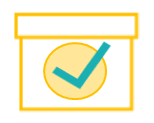 Communication Styles
Journal Prompts: Creating Assertive Communication
What do you think is your primary style of communication?
What are some challenges that you face when using assertive communication? What do you think you can do to overcome those communication obstacles?
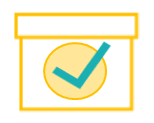 You Belong…
It takes hard work and effort, but you have the ability to find your place in this world and find people who offer you love, support, and belonging.
Belonging Toolbox: Identifying and Overcoming Obstacles
Producing feelings of happiness and 
working toward personal goals:

Imagine your ideal life.
What can you do to make your “ideal life” a reality?
What are action-oriented steps to move toward your ideal life?
The Journal Prompts ask:

What are some obstacles that could get in the way of you achieving the goals you have set for yourself? How can you overcome such obstacles?
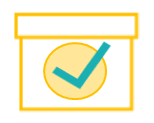 Class Activity
How do you express your ideal self now vs. the start of the semester?What obstacles to belonging at OU do you encounter everyday?
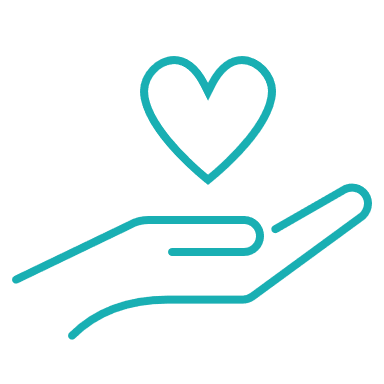 Key Takeaways
The skills and concepts discussed in this book are essential for forming the foundation of belonging 
Through regular practice, these skills create positive change in your life
Progress is not linear and demands patience, acceptance and compassion
There is a place for you here. You are important and you belong!
Class Wrap-up…
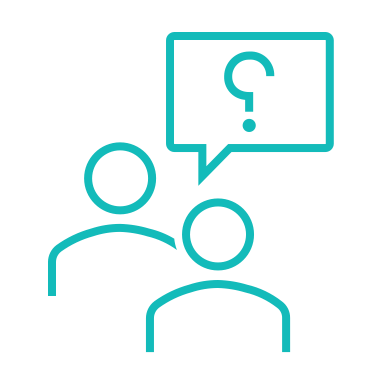 Questions and Answers
That’s all folks…
Thanks for your attention!
Stay Well…